Gym center maintains membership file which contains following information (Name, Address, TelephoneNumber, Age, Sex)
Demonstrate all possible operations : Searching, Traversing, Insertion, Deletion, Updation, Sorting and Merging
Insertion – adding new member to a Gym center
Deletion – Deleting an existing member from Gym
Updation –updating specific field(s) of an existing member of the Gym
Searching – search members data of the Gym in various ways using different search criterion
Traversing – going through all the records of the Gym from beginning to end
Sorting – Sorting the Gym member records in ascending or descending order of various fields
Merging – Combining Gym records stored at various branches into a single file
2022-23
Data Structures and Applications – Dept. of AIML
1
Tracing
T- “HASEENA”, P-”ENA”,
FOR L=1 to R means
FOR L=1 to 3
S-LENGTH(T)=7
R-LENGTH(P)=3
L=1
P[L]≠ T[K+L-1]
P[1] ≠T[1+1-1]
P[1] ≠T[1]
E ≠H => EXIT
Initializations:
K=1
MAX=S-R+1=7-3+1=5
K=K+1=>K=2
REPEAT WHILE K<=MAX
     1<=5->TRUE
REPEAT WHILE K<=MAX
     2<=5->TRUE
2022-23
Data Structures and Applications – Dept. of AIML
2
FOR L=1 to R means
FOR L=1 to 3
FOR L=1 to R means
FOR L=1 to 3
L=1
P[L]≠ T[K+L-1]
P[1] ≠T[2+1-1]
P[1] ≠T[2]
E ≠A => EXIT
L=1
P[L]≠ T[K+L-1]
P[1] ≠T[3+1-1]
P[1] ≠T[3]
E ≠S => EXIT
K=K+1=>K=3
K=K+1=>K=4
REPEAT WHILE K<=MAX
     3<=5->TRUE
REPEAT WHILE K<=MAX
     4<=5->TRUE
2022-23
Data Structures and Applications – Dept. of AIML
3
FOR L=1 to R means
FOR L=1 to 3
FOR L=1 to R means
FOR L=1 to 3
L=1
P[L]≠ T[K+L-1]
P[1] ≠T[5+1-1]
P[1] ≠T[5]
E =E
L=1
P[L]≠ T[K+L-1]
P[1] ≠T[4+1-1]
P[1] ≠T[4]
E =E
P[L]≠ T[K+L-1]
P[2] ≠T[5+2-1]
P[2] ≠T[6]
N = N
L=3
L=2
P[L]≠ T[K+L-1]
P[3] ≠T[5+3-1]
P[3] ≠T[7]
A = A
L=2
P[L]≠ T[K+L-1]
P[2] ≠T[4+2-1]
P[2] ≠T[5]
N ≠ E
INDEX=K =>INDEX=5
K=K+1=>K=5
REPEAT WHILE K<=MAX
     5<=5->TRUE
2022-23
Data Structures and Applications – Dept. of AIML
4
K=K+1=>K=6
REPEAT WHILE K<=MAX
     6<=5->FALSE,  

THE END AND INDEX=5
2022-23
Data Structures and Applications – Dept. of AIML
5
Tracing
T- “HASEENA”, P-”SENA”,
FOR L=1 to R means
FOR L=1 to 4
S-LENGTH(T)=7
R-LENGTH(P)=4
L=1
P[L]≠ T[K+L-1]
P[1] ≠T[1+1-1]
P[1] ≠T[1]
E ≠H => EXIT
Initializations:
K=1
MAX=S-R+1=7-4+1=4
K=K+1=>K=2
REPEAT WHILE K<=MAX
     1<=4->TRUE
2022-23
Data Structures and Applications – Dept. of AIML
6
FOR L=1 to R means
FOR L=1 to 4
FOR L=1 to R means
FOR L=1 to 4
P[L]≠ T[K+L-1]
P[1] ≠T[3+1-1]
P[1] ≠T[3]
S =S
L=1
L=1
P[L]≠ T[K+L-1]
P[1] ≠T[2+1-1]
P[1] ≠T[2]
S ≠A => EXIT
L=3
P[L]≠ T[K+L-1]
P[3] ≠T[3+3-1]
P[3] ≠T[5]
N ≠ E
L=2
P[L]≠ T[K+L-1]
P[2] ≠T[3+2-1]
P[2] ≠T[4]
E =E
K=K+1=>K=3
REPEAT WHILE K<=MAX
     3<=4->TRUE
K=K+1=>K=4
REPEAT WHILE K<=MAX
     4<=4->TRUE
2022-23
Data Structures and Applications – Dept. of AIML
7
FOR L=1 to R means
FOR L=1 to 4
P[L]≠ T[K+L-1]
P[1] ≠T[4+1-1]
P[1] ≠T[4]
S ≠ E
L=1
K=K+1=>K=5
REPEAT WHILE K<=MAX
     5<=4->FALSE
THE END AND INDEX=0
2022-23
Data Structures and Applications – Dept. of AIML
8
Second Pattern Matching Algorithm
Uses a table derived from particular pattern P but is independent of text T
P=aaba
Pattern Matching Table
a
x
b
2022-23
Data Structures and Applications – Dept. of AIML
9
Pattern Matching Graph
b,x
a
a
b
a
x
a
b,x
b,x
Check for patterns:
T=aabcaba
T=abcaabaca
2022-23
Data Structures and Applications – Dept. of AIML
10
=aabcaba
a
a
b
a
b
c
abcaabaca
c
a
a
b
a
a
b
2022-23
Data Structures and Applications – Dept. of AIML
11
Algorithm
2022-23
Data Structures and Applications – Dept. of AIML
12
Pattern Matching Table
Trace patterns using algorithm:
T=aabcaba
T=abcaabaca
a
x
b
2022-23
Data Structures and Applications – Dept. of AIML
13
Knuth-Morris-Pratt Algorithm
A pattern matching algorithm
Short form: KMP
This algorithm compares character by character from left to right.
But whenever a mismatch occurs, it uses a pre-processed table called "Prefix Table“ (LPS): Longest Proper Prefix to skip characters comparison while matching.
2022-23
Data Structures and Applications – Dept. of AIML
14
Steps for Creating LPS Table (Prefix Table)
Step 1 - Define a one dimensional array with the size equal to the length of the Pattern. (LPS[size])
Step 2 - Define variables i & j. Set i = 0, j = 1 and LPS[0] = 0.
Step 3 - Compare the characters at Pattern[i] and Pattern[j].
Step 4 - If both are matched then set LPS[j] = i+1 and increment both i & j values by one. Goto to Step 3.
Step 5 - If both are not matched then check the value of variable 'i'. If it is '0' then set LPS[j] = 0 and increment 'j' value by one, if it is not '0' then set i = LPS[i-1]. Goto Step 3.
Step 6- Repeat above steps until all the values of LPS[] are filled.
2022-23
Data Structures and Applications – Dept. of AIML
15
Consider the pattern: ABCDABD
Define LPS size=7 
(pattern length)
0
i=0, j=1, LPS[0]=0
Compare Pattern[i] with Pattern[j]:
Pattern[0] with Pattern[1] which: A and B
No match.
i=0 => set LPS[j]=0,j++
0
0
2022-23
Data Structures and Applications – Dept. of AIML
16
i=0,j=2
Compare Pattern[i] with Pattern[j]:
A and C
No match.
i=0 => set LPS[j]=0,j++
0
0
0
i=0,j=3
Compare Pattern[i] with Pattern[j]:
A and D
No match.
i=0 => set LPS[j]=0,j++
0
0
0
0
i=0,j=4
Compare Pattern[i] with Pattern[j]:
A and A=>Match.
set LPS[j]=i+1,i++,j++
0
0
0
0
1
2022-23
Data Structures and Applications – Dept. of AIML
17
i=1,j=5
Compare Pattern[i] with Pattern[j]:
B and B=>Match.
set LPS[j]=i+1,i++,j++
0
0
0
0
1
2
i=2,j=6
Compare Pattern[i] with Pattern[j]:
C and D=>Mismatch.
set i=LPS[i-1], i=0
0
0
0
0
1
2
i=0,j=6
Compare Pattern[i] with Pattern[j]:
A and D=>Mismatch.
set LPS[j]=0,j++
0
0
0
0
1
2
0
0
0
0
0
1
2
0
Final LPS
18
2022-23
Data Structures and Applications – Dept. of AIML
How to use LPS Table
We use the LPS table to decide how many characters are to be skipped for comparison when a mismatch has occurred. 
When a mismatch occurs, check the LPS value of the previous character of the mismatched character in the pattern. 
If it is '0' then start comparing the first character of the pattern with the next character to the mismatched character in the text. 
If it is not '0' then start comparing the character which is at an index value equal to the LPS value of the previous character to the mismatched character in pattern with the mismatched character in the Text.
2022-23
Data Structures and Applications – Dept. of AIML
19
B
A
C
Text
D
A
B
C
D
A
B
D
E
A
B
C
D
A
B
D
Pattern
MISMATCH
B
A
C
Text
D
A
B
C
D
A
B
D
E
A
B
C
D
A
B
D
Pattern
As per the algorithm,  mismatch happens at position 6. Hence skip LPS[5]=2 characters
0
0
0
0
1
2
0
2022-23
Data Structures and Applications – Dept. of AIML
20
B
A
C
Text
D
A
B
C
D
A
B
D
E
A
B
C
D
A
B
D
Pattern
MATCH
2022-23
Data Structures and Applications – Dept. of AIML
21
Text
E
D
A
B
D
B
A
B
C
D
A
B
A
B
C
D
A
B
C
A
C
Pattern
A
B
C
D
A
B
D
Final LPS
0
0
0
0
1
2
0
2022-23
Data Structures and Applications – Dept. of AIML
22
Text
E
D
A
B
D
B
A
B
C
D
A
B
A
B
C
D
A
B
C
A
C
Pattern
D
D
A
B
A
B
C
As per the algorithm,  mismatch happens at position 3. Hence skip LPS[2]=0 characters. Hence compare from the character after mismatch in the text with pattern[0]
Text
E
D
A
B
D
B
A
B
C
D
A
B
A
B
C
D
A
B
C
A
C
Pattern
D
D
A
B
A
B
C
2022-23
Data Structures and Applications – Dept. of AIML
23
As per the algorithm,  mismatch happens at position 6. Hence skip LPS[5]=2 characters. Hence compare from the character after mismatch in the text with pattern[2]
Text
E
D
A
B
D
B
A
B
C
D
A
B
A
B
C
D
A
B
C
A
C
Pattern
D
D
A
B
A
B
C
As per the algorithm,  mismatch happens at position 2. Hence skip LPS[1]=0 characters. Hence compare from the character after mismatch in the text with pattern[0]
2022-23
Data Structures and Applications – Dept. of AIML
24
Text
E
D
A
B
D
B
A
B
C
D
A
B
A
B
C
D
A
B
C
A
C
Pattern
D
D
A
B
A
B
C
As per the algorithm,  mismatch happens at position 6. Hence skip LPS[5]=2 characters. Hence compare from the character with mismatch in the text with pattern[2]
Text
E
D
A
B
D
B
A
B
C
D
A
B
A
B
C
D
A
B
C
A
C
D
D
A
B
A
B
C
Pattern
2022-23
Data Structures and Applications – Dept. of AIML
25
Consider the pattern: ABCDABCY
Define LPS size=8 
(pattern length)
0
i=0, j=1, LPS[0]=0
Compare Pattern[i] with Pattern[j]:
Pattern[0] with Pattern[1] which: A and B
No match.
i=0 => set LPS[j]=0,j++
0
0
2022-23
Data Structures and Applications – Dept. of AIML
26
i=0,j=2
Compare Pattern[i] with Pattern[j]:
A and C
No match.
i=0 => set LPS[j]=0,j++
0
0
0
i=0,j=3
Compare Pattern[i] with Pattern[j]:
A and D
No match.
i=0 => set LPS[j]=0,j++
0
0
0
0
i=0,j=4
Compare Pattern[i] with Pattern[j]:
A and A=>Match.
set LPS[j]=i+1,i++,j++
0
0
0
0
1
2022-23
Data Structures and Applications – Dept. of AIML
27
i=1,j=5
Compare Pattern[i] with Pattern[j]:
B and B=>Match.
set LPS[j]=i+1,i++,j++
0
0
0
0
1
2
i=2,j=6
Compare Pattern[i] with Pattern[j]:
C and C=>Match.
set LPS[j]=i+1,i++,j++
0
0
0
0
1
2
3
i=3,j=7
Compare Pattern[i] with Pattern[j]:
D and Y=>Mismatch.
set LPS[j]=0,j++
0
0
0
0
1
2
3
0
0
0
0
0
1
2
3
0
Final LPS
2022-23
28
Data Structures and Applications – Dept. of AIML
Text
Y
D
A
B
D
B
A
B
C
D
A
B
X
A
B
C
D
A
B
C
A
C
X
Pattern
A
B
C
D
A
B
C
Y
Final LPS
0
0
0
0
1
2
3
0
2022-23
Data Structures and Applications – Dept. of AIML
29
Text
Y
D
A
B
D
B
A
B
C
D
A
B
X
A
B
C
D
A
B
C
A
C
X
Pattern
C
Y
D
A
B
A
B
C
As per the algorithm,  mismatch happens at position 3. Hence skip LPS[2]=0 characters. Hence compare from the character after mismatch in the text with pattern[0]
Text
E
D
A
B
D
B
A
B
C
D
A
B
X
A
B
C
D
A
B
C
A
C
Pattern
C
D
A
B
A
B
C
Y
2022-23
Data Structures and Applications – Dept. of AIML
30
As per the algorithm,  mismatch happens at position 6. Hence skip LPS[5]=2 characters. Hence compare from the character with mismatch in the text with pattern[2]
Text
E
D
A
B
D
B
A
B
C
D
A
B
X
A
B
C
D
A
B
C
A
C
X
Pattern
C
Y
D
A
B
A
B
C
As per the algorithm,  mismatch happens at position 2. Hence skip LPS[2]=0 characters. Hence compare from the character after mismatch in the text with pattern[0]
2022-23
Data Structures and Applications – Dept. of AIML
31
Text
Y
D
A
B
D
B
A
B
C
D
A
B
X
A
B
C
D
A
B
C
A
C
X
Pattern
Y
D
D
A
B
A
B
C
As per the algorithm,  mismatch happens at position 6. Hence skip LPS[5]=2 characters. Hence compare from the character with mismatch in the text with pattern[2]
Text
Y
D
A
B
D
B
A
B
C
D
A
B
A
B
C
D
A
B
C
A
C
D
Y
D
A
B
A
B
C
Pattern
2022-23
Data Structures and Applications – Dept. of AIML
32
Consider the linear array AAA(5:50) and BBB(-5:10)
Find the number of elements in each array
AAA(5:50)= UB-LB+1= 50-5+1=46
BBB(-5:10)=UB-LB+1=10-(-5)+1=16
2022-23
Data Structures and Applications – Dept. of AIML
33
2022-23
Data Structures and Applications – Dept. of AIML
34
Sparse Matrix Representation using Arrays
Eg:
Triplet Storage
Transpose Storage
0 0 0 1
1 0 0 2
0 3 0 0
0 0 4 0
Value
Value
Row No
Col No
Row No
Col No
5
5
4
4
4
4
1
1
0
3
0
1
1
3
1
0
1
2
2
4
1
3
2
3
3
1
2
1
3
0
4
2
3
2
3
1
2022-23
Data Structures and Applications – Dept. of AIML
35
Alternate Transpose (Fast Transpose)
Row Terms
Starting Position
startingpos[index]=startingpos[index-1]+rowterms[index-1]
1
1
1
Fast Transpose Storage
2
1
3
2
Value
Row No
Col No
4
5
4
4
1
0
1
3
1
2
4
2
3
1
3
0
2
3
1
2022-23
Data Structures and Applications – Dept. of AIML
36
Sparse Matrix Representation using Arrays
Eg:
Triplet Storage
Transpose Storage
15  0    0    22
0   11   3      0
0    0    0    -6
0    0    0     0 
91  0    0     0
 0   0  28     0
Value
Row No
Col No
Value
Row No
Col No
7
6
4
7
6
4
15
0
0
15
0
0
91
0
4
22
0
3
11
1
1
11
1
1
3
2
1
3
1
2
28
2
5
-6
2
3
22
3
0
91
4
0
-6
3
2
28
5
2
2022-23
Data Structures and Applications – Dept. of AIML
37
Alternate Transpose (Fast Transpose)
Row Terms
Starting Position
startingpos[index]=startingpos[index-1]+rowterms[index-1]
2
Fast Transpose Storage
1
1
3
Value
Row No
Col No
2
4
7
6
4
2
15
0
0
6
91
0
4
11
1
1
3
2
1
28
2
5
22
3
0
-6
3
2
2022-23
Data Structures and Applications – Dept. of AIML
38
Polynomial Implementation using Single Structure for the entire polynomial.
Polynomial B using Arrays
Polynomial A using Arrays
C
4
0
2
0
C
3
0
5
0
2
0
0
4
0
0
0
5
1
9
0
5
CI
2
3
1
9
4
CI
2
3
4
Polynomial SUM using Arrays
C
7
0
4
0
9
0
0
0
5
1
9
CI
2
3
4
2022-23
Data Structures and Applications – Dept. of AIML
39
Polynomial Implementation using Single Structure for the entire polynomial.
Polynomial B using Arrays
Polynomial A using Arrays
C
4
0
7
0
C
0
0
5
0
3
0
0
0
4
0
0
5
1
9
0
5
CI
2
3
1
9
4
CI
2
3
4
Polynomial SUM using Arrays
C
4
0
10
0
5
4
0
0
5
1
9
CI
2
3
4
2022-23
Data Structures and Applications – Dept. of AIML
40
Polynomial Implementation using structure for each term of the polynomial
avail=0
Filling Polynomial A
startA=0
finishA=2
avail=3
P
A
0
A
0
A
0
0
4
0
2
0
C
3
0
0
E
2
0
1
0
0
0
0
Filling Polynomial B
startB=3
finishB=5
avail=6
P
A
B
A
0
A
B
B
4
4
2
0
C
3
5
2
E
2
0
1
0
0
2
1
2022-23
Data Structures and Applications – Dept. of AIML
41
Filling Polynomial SUM
P
A
B
S
S
A
S
A
B
B
4
4
9
7
2
4
C
3
5
2
E
2
0
2
0
1
1
0
2
1
startS=6
finishS=8
avail=9
2022-23
Data Structures and Applications – Dept. of AIML
42
Convert following expression from INFIX to POSTFIX.
H
((H*((((A+((B+C)*D))*F)*G)*E))+J)
*
1. (  PUSH to STACK
(
4. *  PUSH
(
2. (  PUSH to STACK
(
(
(
5. (  PUSH
(
3. H  PRINT
(
*
(
(
(
2022-23
Data Structures and Applications – Dept. of AIML
43
(
((H*((((A+((B+C)*D))*F)*G)*E))+J)
H
(
8. (  PUSH
(
6. (  PUSH
(
*
*
(
(
(
(
(
(
(
7. (  PUSH
9. (  PUSH
(
(
(
*
*
(
(
(
(
2022-23
Data Structures and Applications – Dept. of AIML
44
((H*((((A+((B+C)*D))*F)*G)*E))+J)
HA
(
12. (  PUSH
+
10. A  PRINT
(
(
(
+
(
(
(
11. +  PUSH
13. (  PUSH
+
(
(
(
*
(
(
(
(
(
(
*
(
(
*
(
(
(
2022-23
45
Data Structures and Applications – Dept. of AIML
((H*((((A+((B+C)*D))*F)*G)*E))+J)
HABC+
16. C  PRINT
+
14 B  PRINT
(
(
17. )  POP until matching (
(
+
15. +  PUSH
+
(
(
(
(
(
(
(
(
*
*
(
(
(
(
2022-23
46
Data Structures and Applications – Dept. of AIML
((H*((((A+((B+C)*D))*F)*G)*E))+J)
HABC+D*+
20. )  POP until matching (
*
+
18 *  PUSH
(
21. )  POP until matching (
(
+
(
(
(
19. D  PRINT
(
(
(
(
(
(
*
(
*
(
*
(
(
(
(
(
2022-23
47
Data Structures and Applications – Dept. of AIML
((H*((((A+((B+C)*D))*F)*G)*E))+J)
HABC+D*+F*G
24. )  POP until matching (
*
22 *  PUSH
(
25. *  PUSH
(
*
(
(
(
*
23. F  PRINT
(
(
(
*
*
(
(
(
(
(
26. G  PRINT
2022-23
48
Data Structures and Applications – Dept. of AIML
HABC+D*+F*G*E**J
((H*((((A+((B+C)*D))*F)*G)*E))+J)
29. E  PRINT
27  )  POP UNTIL (
(
*
30  )  POP UNTIL (
*
(
(
(
(
31  )  POP UNTIL (
*
28  * PUSH
(
(
+
*
32  + PUSH
(
33. J  PRINT
(
(
2022-23
49
Data Structures and Applications – Dept. of AIML
34  )  POP UNTIL (
HABC+D*+F*G*E**J+
2022-23
Data Structures and Applications – Dept. of AIML
50
Convert following expression from INFIX to PREFIX.
J
((H*((((A+((B+C)*D))*F)*G)*E))+J)
Reverse: )J+))E*)G*)F*))D*)C+B((+A((((*H((
)
1. ) PUSH to STACK
)
4. )  PUSH
+
2. J PRINT
)
)
5. )  PUSH
3. + PUSH
)
+
+
)
)
2022-23
Data Structures and Applications – Dept. of AIML
51
JEG
)J+))E*)G*)F*))D*)C+B((+A((((*H((
)
9. )  PUSH
*
)
6. E  PRINT
)
)
)
+
+
)
)
*
7. *  PUSH
10. G PRINT
)
)
+
)
2022-23
Data Structures and Applications – Dept. of AIML
52
JEGF
)J+))E*)G*)F*))D*)C+B((+A((((*H((
)
*
13. F  PRINT
*
11. *  PUSH
)
)
*
12. )  PUSH
*
*
)
)
)
14. * PUSH
)
)
*
)
*
+
)
+
)
)
*
)
*
)
)
)
)
+
+
)
)
53
2022-23
Data Structures and Applications – Dept. of AIML
)J+))E*)G*)F*))D*)C+B((+A((((*H((
JEGFD
17. D  PRINT
)
*
*
)
)
15 )  PUSH
18. * PUSH
)
)
)
*
*
*
)
)
)
*
*
*
)
)
)
)
*
*
+
)
)
)
)
)
+
+
16. )  PUSH
)
)
2022-23
54
Data Structures and Applications – Dept. of AIML
JEGFDCB+
)J+))E*)G*)F*))D*)C+B((+A((((*H((
)
+
22. B  PRINT
21. +  PUSH
*
)
*
19 )  PUSH
*
)
)
)
)
23. (  POP
)
)
*
*
*
)
20. C  PRINT
)
)
*
*
*
)
)
)
*
*
*
)
)
)
)
)
)
+
+
+
)
)
2022-23
55
)
Data Structures and Applications – Dept. of AIML
JEGFDCB+*A+*
)J+))E*)G*)F*))D*)C+B((+A((((*H((
26. A  PRINT
)
28 (  POP
24 (  POP
27 (  POP
*
+
*
)
)
)
*
*
*
*
)
)
)
)
*
*
*
*
)
)
)
)
)
*
)
)
+
)
+
+
)
)
)
)
+
25. + PUSH
)
2022-23
56
Data Structures and Applications – Dept. of AIML
)J+))E*)G*)F*))D*)C+B((+A((((*H((
JEGFDCB+*A+***H*+
*
31. *  PUSH
*
29 (  POP
)
+*H***+A*+BCDFGEJ
)
+
)
)
+
)
32. H  PRINT
34 (  POP
30 (  POP
)
33 (  POP
+
+
)
)
2022-23
57
Data Structures and Applications – Dept. of AIML
Evaluate following POSTFIX expression
546+*493/+*
4. +  NUM2=6, NUM1=4
        PUSH NUM1+NUM2=10
10
1. 5  PUSH
5
5
2. 4  PUSH
4
5. *  NUM2=10, NUM1=5
        PUSH NUM1*NUM2=50
50
5
7. 9  PUSH
6. 4  PUSH
4
9
6
3. 6  PUSH
50
4
4
50
5
2022-23
Data Structures and Applications – Dept. of AIML
58
8. 3 PUSH
3
9
11. *  NUM2=7, NUM1=50
        PUSH NUM1*NUM2=350
350
4
50
9. *  NUM2=3, NUM1=9
        PUSH NUM1/NUM2=3
3
4
50
10. +  NUM2=3, NUM1=4
        PUSH NUM1+NUM2=7
7
50
2022-23
59
Data Structures and Applications – Dept. of AIML
Convert following expression from INFIX to POSTFIX.
AB$C*D-EF
A$B*C-D+E|F|(G+H)
6. -  POP and PUSH
-
1. A  PRINT
7. D  PRINT
2. $  PUSH
$
8. +  POP and PUSH
+
3. B  PRINT
9. E  PRINT
4. *  POP and PUSH
*
11. F  PRINT
10. |  PUSH
|
+
5. C  PRINT
2022-23
Data Structures and Applications – Dept. of AIML
60
AB$C*D-EF|GH+|+
A$B*C-D+E|F|(G+H)
+
12. + PUSH
(
10. |  POP and PUSH
|
|
+
+
13. H  PRINT
11. ( PUSH
(
|
14. ) POP
|
+
+
12. G  PRINT
15. POP ALL RESIDUAL SYMBOLS
2022-23
Data Structures and Applications – Dept. of AIML
61
ABCDE$*|-
*
A-B|(C*D$E)
(
$
6. C PRINT
*
|
1. A  PRINT
(
-
7. *  PUSH
2. -  PUSH
-
|
8. D PRINT
-
3. B  PRINT
9. $  PUSH
|
4. |  PUSH
10. E  PRINT
-
|
11. )  POP
5. (  PUSH
-
(
|
12. POP ALL RESIDUAL SYMBOLS
-
2022-23
Data Structures and Applications – Dept. of AIML
62
Evaluate following POSTFIX expression
ABC-D*+E$F+
A=6,B=3,C=2,D=5,E=1 and F=7
4. -  NUM2=2, NUM1=3
        PUSH NUM1-NUM2=1
1
1. A  PUSH
6
6
5
2. B  PUSH
3
5. D PUSH
1
6
6
6. *  NUM2=5, NUM1=1
        PUSH NUM1*NUM2=5
5
2
3. C PUSH
6
3
6
2022-23
Data Structures and Applications – Dept. of AIML
63
ABC-D*+E$F+
A=6,B=3,C=2,D=5,E=1 and F=7
7. +  NUM2=5, NUM1=6
        PUSH NUM1+NUM2=11
11
8. E PUSH
1
11. + NUM2=7, NUM1=11
        PUSH NUM1+NUM2=18
11
18
9. $  NUM2=1, NUM1=11
        PUSH NUM1$NUM2=11
11
10. F PUSH
7
11
2022-23
Data Structures and Applications – Dept. of AIML
64
Convert following expression from INFIX to POSTFIX.
ABC*+DE+F
(A+B*C)*((D+E-F)/J)
+
12. +  PUSH
6. C PRINT
(
(
1. (  PUSH
*
7. ) POP
8. * PUSH
(
2. A  PRINT
*
9. ( PUSH
(
+
13. E PRINT
*
3. +  PUSH
(
10. ( PUSH
-
(
4. B PRINT
14. -  POP and 
PUSH
(
(
*
5. *  PUSH
(
*
+
15. F PRINT
*
11. D PRINT
(
2022-23
Data Structures and Applications – Dept. of AIML
65
(A+B*C)*((D+E-F)/J)
ABC*+DE+F-J/*
(
16. ) POP
*
17. /  PUSH
/
(
18. J PRINT
19. ) POP
*
20. POP ALL RESIDUAL SYMBOLS
2022-23
Data Structures and Applications – Dept. of AIML
66
Evaluate following PREFIX expression
+*+673/42
6
4. 3  PUSH
6. 6  PUSH
3
Reverse: 24/376+*+
7
2
3
5. 7  PUSH
2
1. 2  PUSH
7
2
3
7. +  NUM1=6, NUM2=7
        PUSH NUM1+NUM2=13
4
2. 4  PUSH
2
2
13
3. /  NUM1=4, NUM2=2
        PUSH NUM1/NUM2=2
3
2
2
2022-23
Data Structures and Applications – Dept. of AIML
67
8. *  NUM1=13, NUM2=3
        PUSH NUM1*NUM2=39
39
2
9. +  NUM1=39, NUM2=2
        PUSH NUM1+NUM2=41
41
2022-23
Data Structures and Applications – Dept. of AIML
68
Represent the following sparse Matrix in Linked List format
Structure for Header node
0 0 3 0 4
0 0 5 7 0
0 0 0 0 0 
0 2 6 0 0
next
down
right
Structure for Element node
value
col
row
down
right
2022-23
Data Structures and Applications – Dept. of AIML
69
Construction of linked list of each row
H0
0
0
2
4
3
4
H1
1
1
2
3
5
7
H2
H3
3
3
1
2
2
6
H4
70
H2
H3
H1
H4
H0
4
6
5
H0
0
4
4
0
2
3
H1
1
1
7
2
3
5
H2
H3
3
1
2
3
2
6
H4
71
For a given Sparse Matrix, give the diagrammatic linked representation
Construction of linked list for rows
0 1 2
3 0 0
0 0 0
H0
0
0
1
1
1
2
H1
1
0
3
H2
2022-23
Data Structures and Applications – Dept. of AIML
72
H2
H1
3
3
3
H0
H0
0
0
1
1
1
2
H1
1
0
3
H2
2022-23
Data Structures and Applications – Dept. of AIML
73
Show linked list representation of polynomials and addition of the same
coef
expon
link
a
2
0
0
5
2
1
4
b
2
0
0
3
5
1
2
2022-23
Data Structures and Applications – Dept. of AIML
74
Addition
a
2
0
0
5
2
1
4
b
3
2
0
0
5
1
2
c
8
2
0
2022-23
Data Structures and Applications – Dept. of AIML
75
2
0
0
5
2
1
4
a
3
2
0
0
5
1
2
b
c
8
2
6
2
0
2
0
0
5
2
1
4
a
3
2
0
0
5
1
2
a=NULL
b=NULL
b
c
8
2
6
2
7
0
0
2022-23
Data Structures and Applications – Dept. of AIML
76
Represent the following tree using Linked List:
A
B
C
D
E
H
G
F
I
K
L
Data Structures and Applications – Dept. of AIML
77
2022-23
A
B
F
C
D
G
H
E
I
K
L
0
0
0
0
0
2022-23
Data Structures and Applications – Dept. of AIML
78
Represent the following tree using Left Child Right Sibling:
A
B
C
D
E
H
G
F
I
K
L
2022-23
Data Structures and Applications – Dept. of AIML
79
A
B
C
D
E
H
G
F
I
L
K
2022-23
Data Structures and Applications – Dept. of AIML
80
Given the following traversals draw a binary tree:
INORDER: 4 2 5 1 6 7 3 8
Postorder: 4 5 2 6 7 8 3 1
1
In POSTORDER, last element is the root
1
Among 4 2 5, 2 is the root
LST: 4 2 5
RST: 6 7 3 8
2
4
5
Among 6 7 3 8, 3 is the root
2022-23
Data Structures and Applications – Dept. of AIML
81
Among 6 7 3 8, 3 is the root
Among 6 7, 7 is the root
1
1
2
3
2
3
4
5
4
5
7
8
1
1
2
3
2
3
4
4
5
8
5
7
8
6
2022-23
Data Structures and Applications – Dept. of AIML
82
Given the following traversals draw a binary tree:
Preorder: A B C E I F J D G H K L
Inorder: E I C F J B G D K H L A
A
In Preorder, first element is the root
LST: E I C F J B G D K H L 
RST: NULL
A
In LST, B is the root
B
A
LST: E I C F J 
RST: G D K H L
B
In LST, C is the root
C
LST: E I 
RST: F J
2022-23
83
Data Structures and Applications – Dept. of AIML
In RST: G D K H L, D is the root
A
A
B
B
A
C
C
B
F
E
E
C
D
J
I
I
F
E
J
I
2022-23
Data Structures and Applications – Dept. of AIML
84
A
In RST: K H L, H is the root
A
B
A
B
D
C
B
D
C
G
F
E
D
C
H
G
J
F
E
H
I
G
F
E
J
L
I
K
J
I
2022-23
Data Structures and Applications – Dept. of AIML
85
Write INORDER, PREORDER and POSTORDER for following tree
INORDER: LNR
+
*B*CD*E++
*
PREORDER: NLR
+
*
+**B+*CDE
*
B
POSTORDER: LRN
E
C
B*DCE*+*+
D
2022-23
Data Structures and Applications – Dept. of AIML
86
Given the following traversals draw a binary tree:
Preorder: ABCDEFGHI
Inorder: BCAEDGHFI
A
In Preorder, first element is the root
LST: BC
RST: EDGHFI
A
In LST, B is the root
B
A
In RST, D is the root
 LST: E
RST: GHFI
B
D
E
C
2022-23
87
Data Structures and Applications – Dept. of AIML
A
In RST, F is the root
 LST: E
RST: GHFI
B
D
LST: GH
RST: I
Among GH, G is the root
F
A
C
E
B
D
F
C
E
I
G
H
2022-23
Data Structures and Applications – Dept. of AIML
88
Draw BST for the following sequence:
14 15 4 9 7 18 3 5 16 20 17 9
14
14
14
14
4
15
4
15
15
14
9
4
15
9
7
2022-23
Data Structures and Applications – Dept. of AIML
89
14 15 4 9 7 18 3 5 16 20 17 9
14
14
14
14
15
4
15
4
15
4
15
4
18
18
3
9
18
9
9
3
9
7
7
7
7
5
2022-23
Data Structures and Applications – Dept. of AIML
90
14 15 4 9 7 18 3 5 16 20 17 9
14
14
14
15
15
4
4
15
4
18
18
3
3
18
9
9
3
9
16
20
16
7
7
20
16
7
5
5
5
17
2022-23
Data Structures and Applications – Dept. of AIML
91
14 15 4 9 7 18 3 5 16 20 17 9
14
15
4
18
3
9
20
16
7
5
17
9 duplicate not inserted
2022-23
Data Structures and Applications – Dept. of AIML
92
Draw BST for the following sequence:
100 85  45 55 110  20   70   65
100
100
100
100
100
85
85
110
85
85
45
45
45
55
55
2022-23
Data Structures and Applications – Dept. of AIML
93
100 85  45 55 110  20   70   65
100
100
100
85
110
85
85
110
110
45
45
45
20
55
20
20
55
55
70
70
65
2022-23
Data Structures and Applications – Dept. of AIML
94
Array Representation
Levels=6, hence 2^6=64+1 =65 locations reserved
R
100
85
110
4
20
55
70
65
64
3
4
8
2
9
0
1
18
34
2022-23
Data Structures and Applications – Dept. of AIML
95
Linked List Representation
100
110
85
45
20
55
70
65
0
0
0
4/16/2023
96
Draw one-way and two-way threaded binary trees for following tree
A
B
C
E
D
G
F
H
2022-23
Data Structures and Applications – Dept. of AIML
97
One-way (left) threaded binary trees for following tree
INORDER: DBHEAFCG
HEAD
A
B
C
E
D
G
F
H
2022-23
Data Structures and Applications – Dept. of AIML
98
Two-way threaded binary trees for following tree
INORDER: DBHEAFCG
HEAD
A
B
C
E
D
G
F
H
2022-23
Data Structures and Applications – Dept. of AIML
99
Draw threaded binary trees for following tree 10,20,30,40,50
10
HEAD
20
30
40
50
2022-23
Data Structures and Applications – Dept. of AIML
100
Give the adjacency matrix and list representation for following graph
Adjacency Matrix
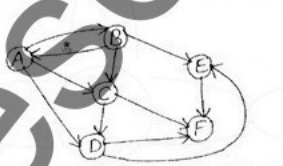 F
E
B
A
D
C
0
1
0
1
1
0
A
1
0
0
0
1
1
B
0
1
1
0
0
0
C
0
1
0
0
1
0
D
0
0
1
0
0
0
E
0
0
0
0
0
0
F
2022-23
Data Structures and Applications – Dept. of AIML
101
Adjacency List
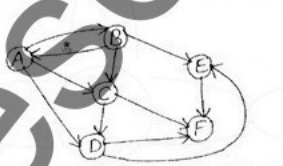 A
B
C
0
D
B
A
C
0
E
C
0
D
F
0
E
F
D
0
F
E
NULL
F
2022-23
Data Structures and Applications – Dept. of AIML
102
Give the adjacency matrix and list representation for following graph
Adjacency Matrix
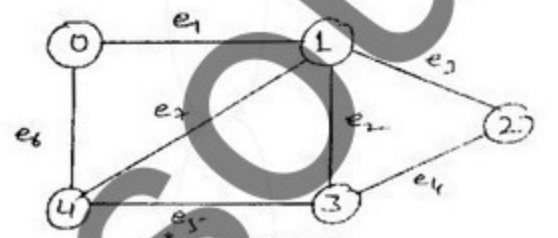 4
1
0
2
3
0
0
1
0
1
0
1
1
0
1
1
1
0
1
1
0
0
2
0
1
1
1
0
3
1
1
1
0
0
4
2022-23
Data Structures and Applications – Dept. of AIML
103
Adjacency List
0
0
1
4
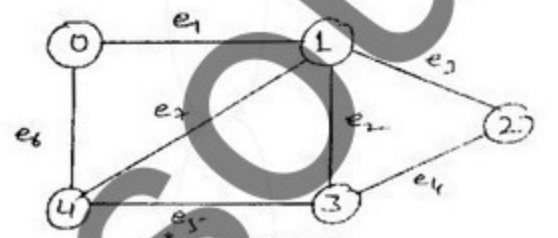 0
4
1
0
2
3
2
0
1
3
0
4
1
2
3
0
3
0
1
4
2022-23
Data Structures and Applications – Dept. of AIML
104
Show DFS and BFS for following graph
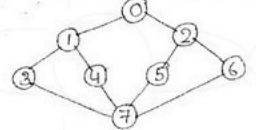 DFS Traversal:
Root: 0, PUSH
0
Adjacent of 0:1,2 PUSH 1
1
0
Adjacent of 1:0,3,4 PUSH 3
3
1
0
2022-23
Data Structures and Applications – Dept. of AIML
105
Adjacent of 4:1,7  Both present
Hence POP 4
Adjacent of 3:1,7  PUSH 7
7
7
3
3
1
1
0
Adjacent of 7:3,4,5,6  PUSH 4
0
Adjacent of 7:3,4,5,6  PUSH 5
4
5
7
7
3
3
1
1
0
0
2022-23
Data Structures and Applications – Dept. of AIML
106
Adjacent of 2:0,6  PUSH 6
Adjacent of 5:7,2  PUSH 2
2
6
5
2
5
7
7
3
3
1
0
1
0
Since all nodes are visited, now pop all the elements from stack: 6,2,5,7,3,1,0
Hence DFS result: 4,6,2,5,7,3,1,0
2022-23
Data Structures and Applications – Dept. of AIML
107
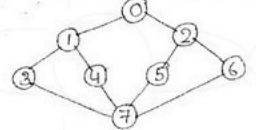 BFS Traversal:
Root: 0, Add to Queue
0
Remove 0 from Q and get is adjacent nodes 1,2 Add to Queue
1
2
Remove 1 from Q and get is adjacent nodes. 3,4 Add to Queue
2
3
4
2022-23
Data Structures and Applications – Dept. of AIML
108
Remove 2 from Q and get is adjacent nodes 5,6 Add to Queue
3
4
5
6
Remove 3 from Q and get is adjacent nodes 7 Add to Queue
4
5
6
7
Remove 4 from Q and get is adjacent nodes Nothing
5
6
7
Remove 5 from Q and get is adjacent nodes Nothing
6
7
2022-23
Data Structures and Applications – Dept. of AIML
109
Remove 6 from Q and get is adjacent nodes Nothing
7
Remove 7 from Q and get is adjacent nodes Nothing
Hence in the order of nodes removed from queue:
BFS result: 0,1,2,3,4,5,6,7
2022-23
Data Structures and Applications – Dept. of AIML
110